GIT CONTRAST STUDY
DR NAZISH HAMEED
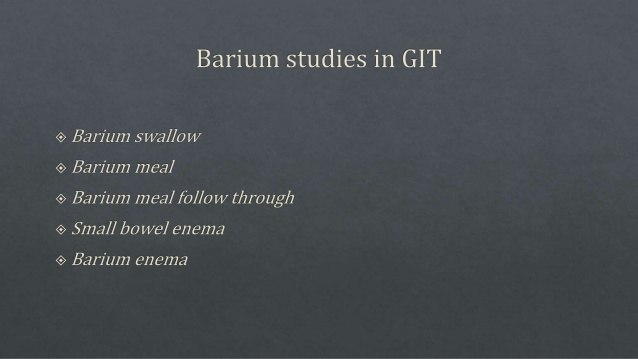 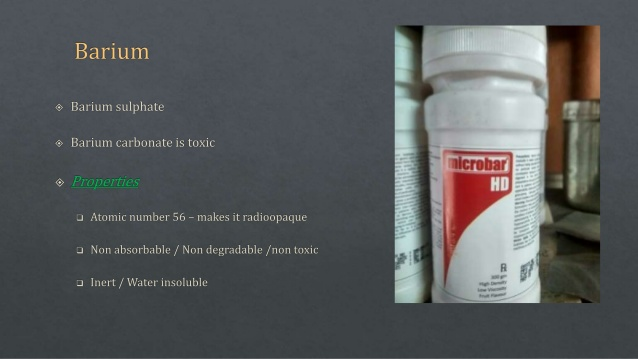 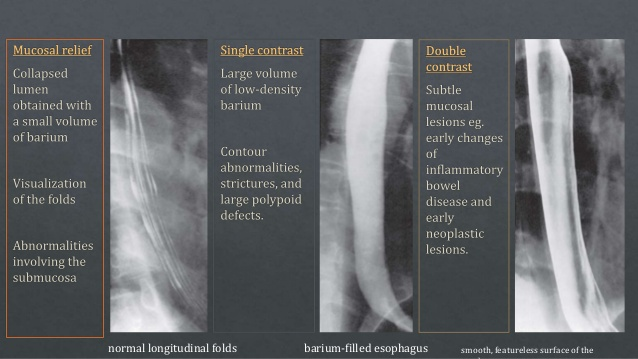 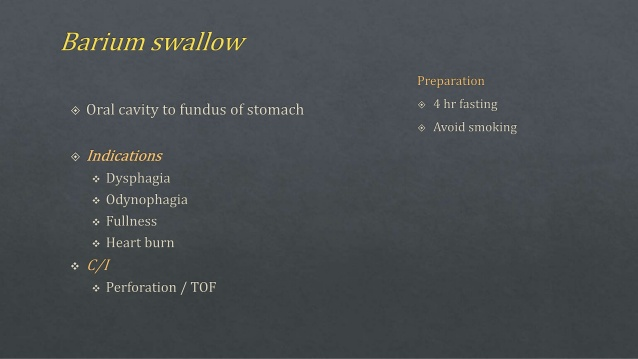 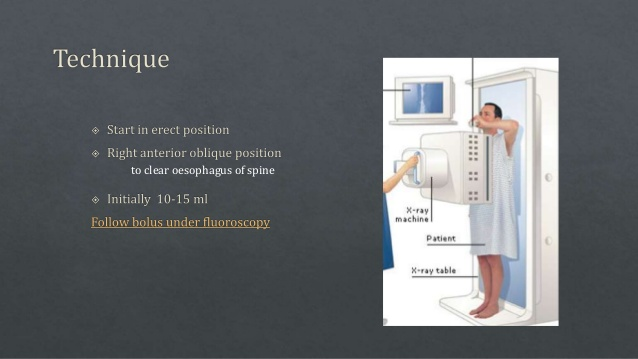 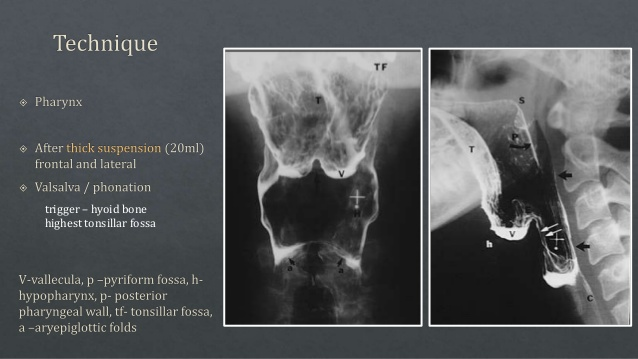 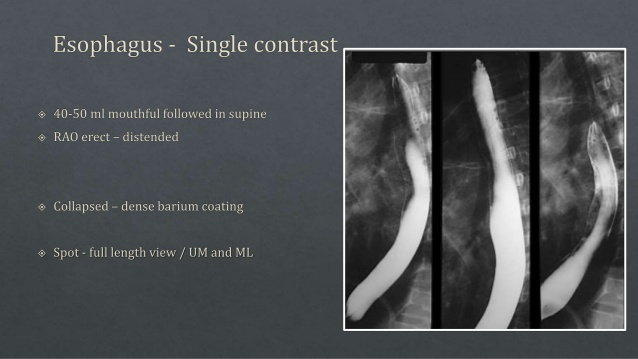 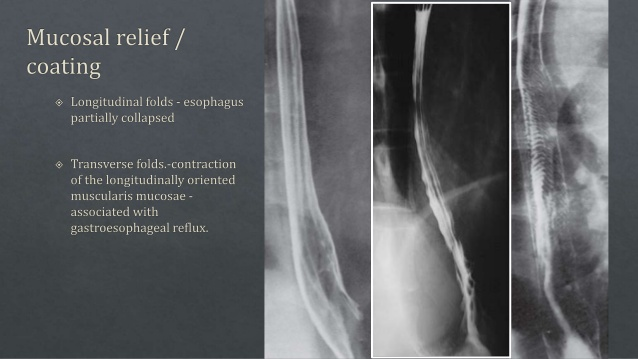 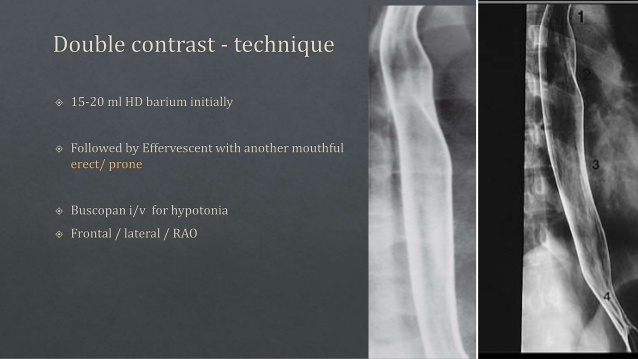 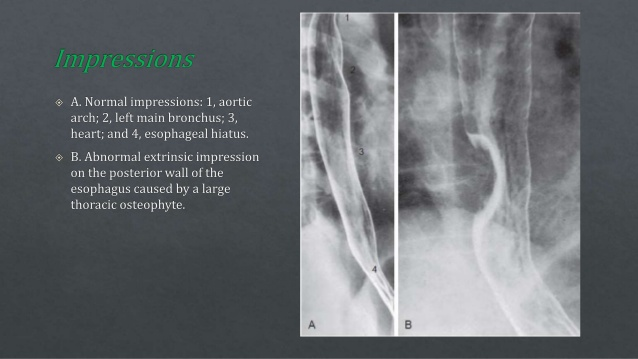 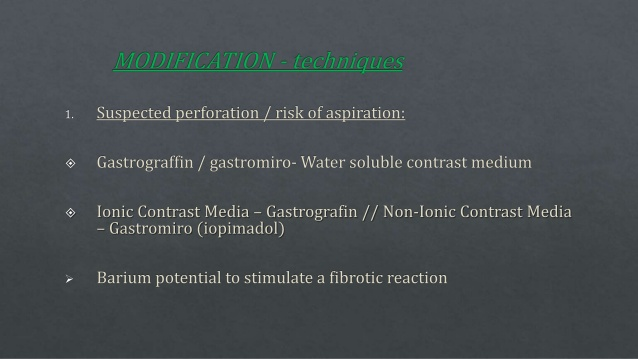 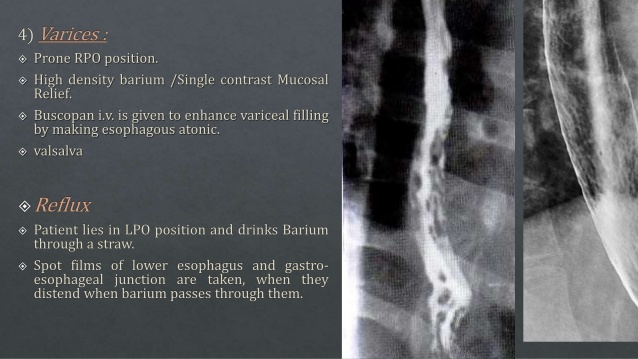 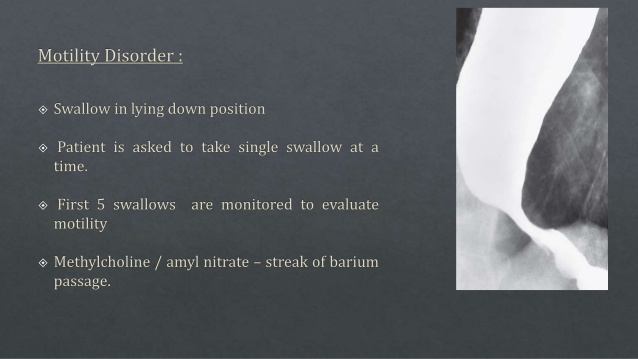 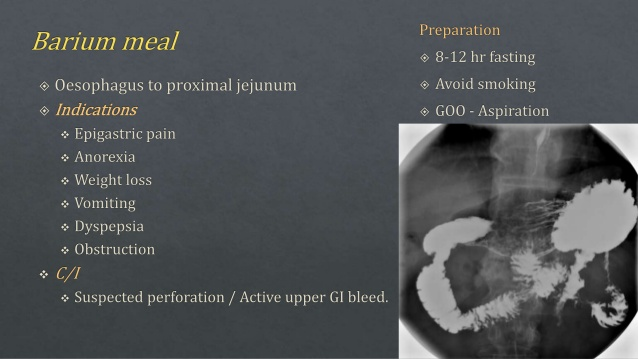 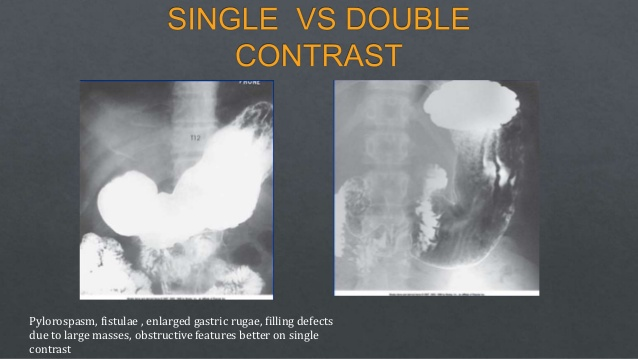 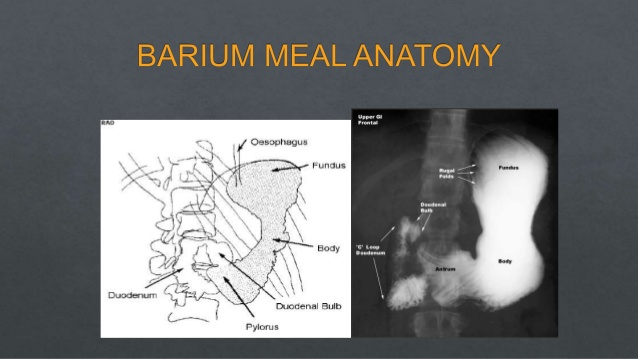 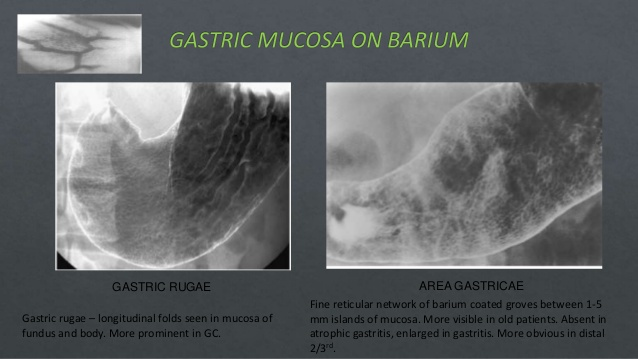 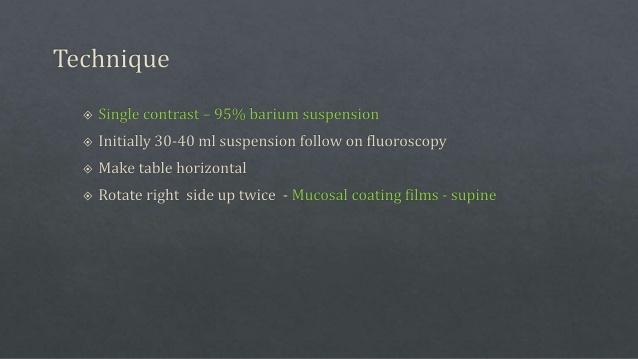 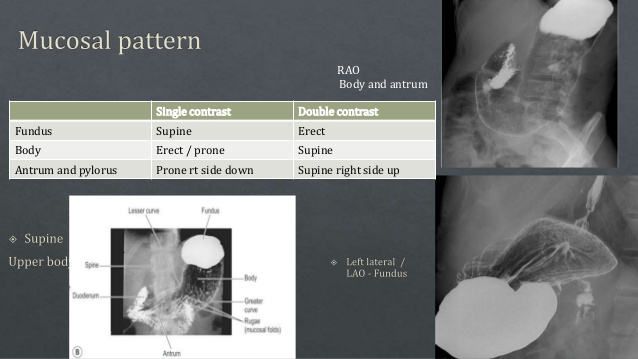 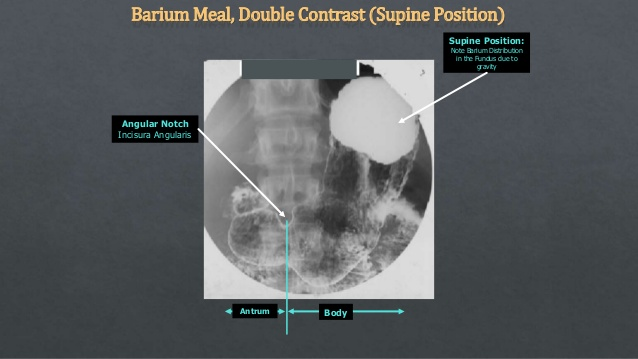 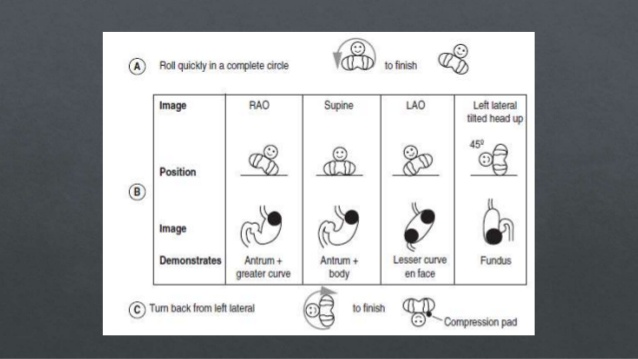 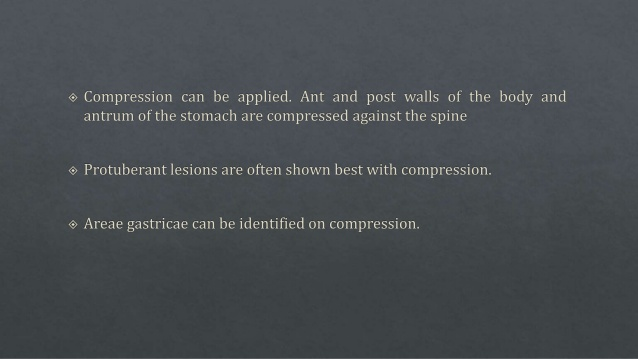 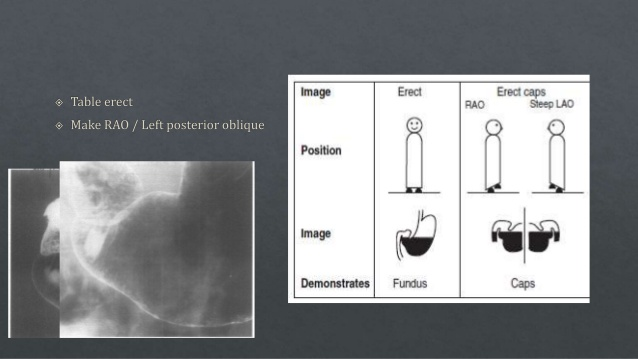 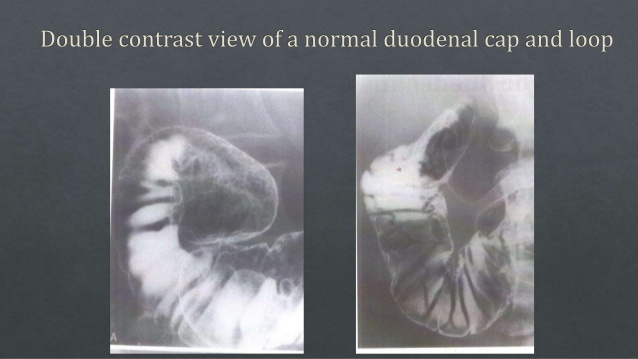 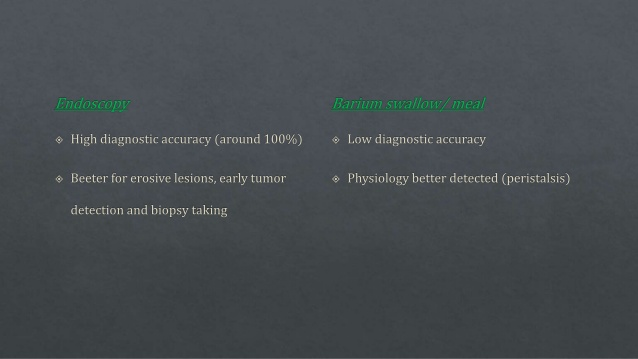 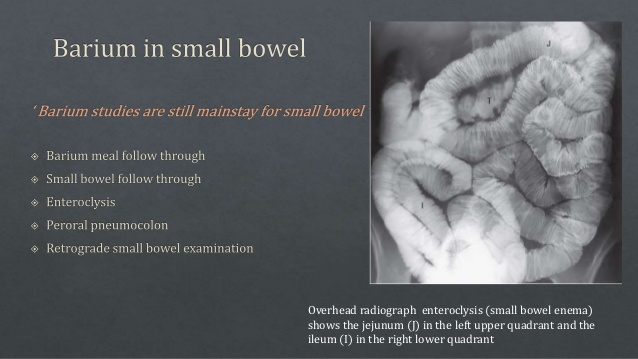 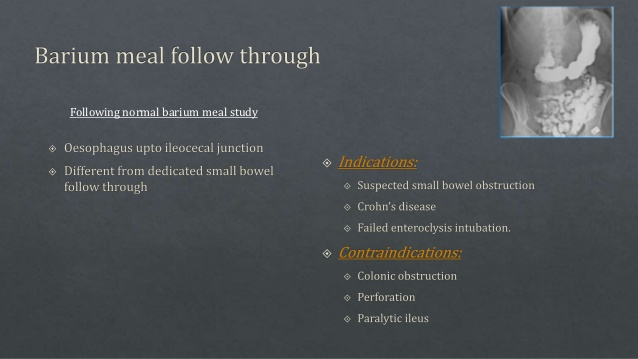 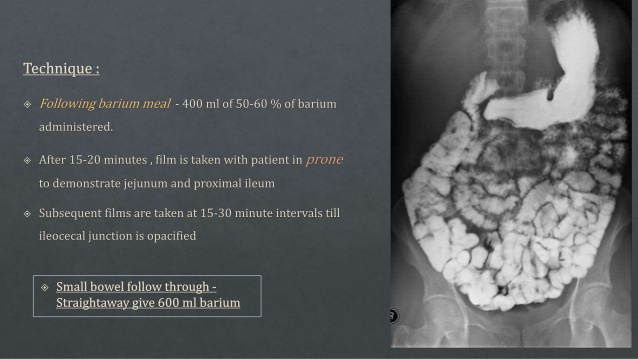 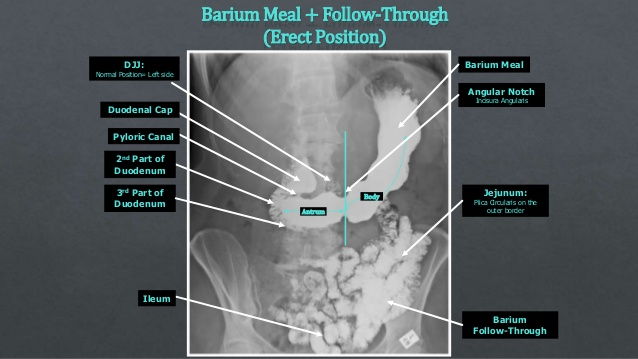 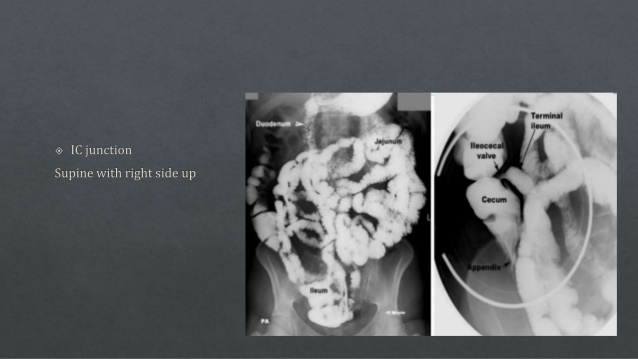 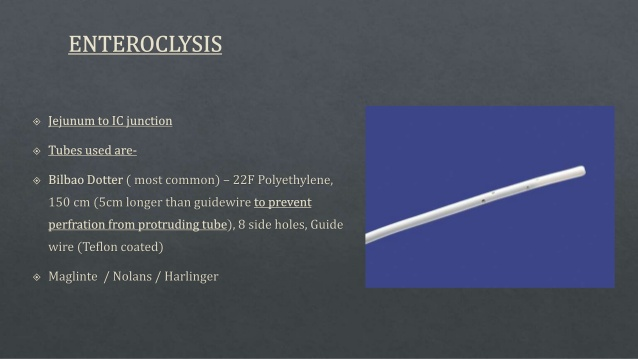 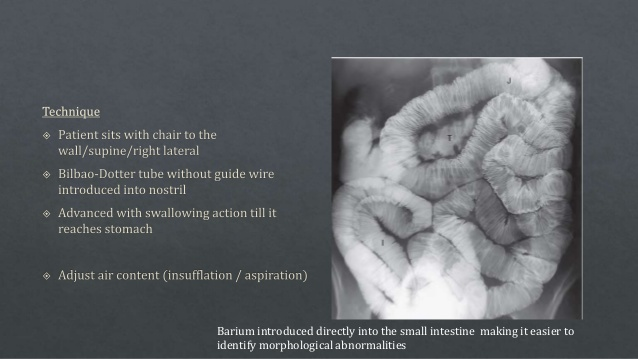 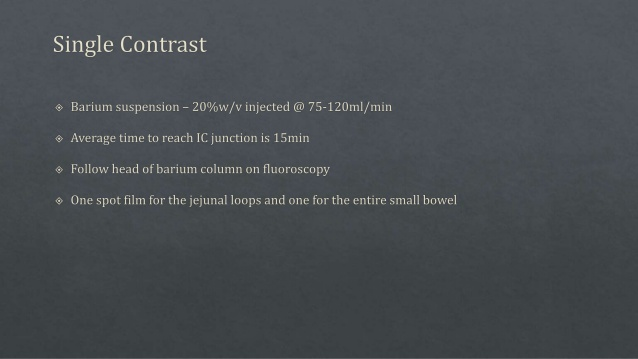 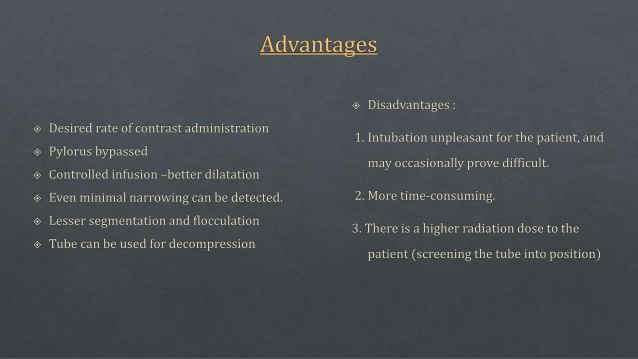 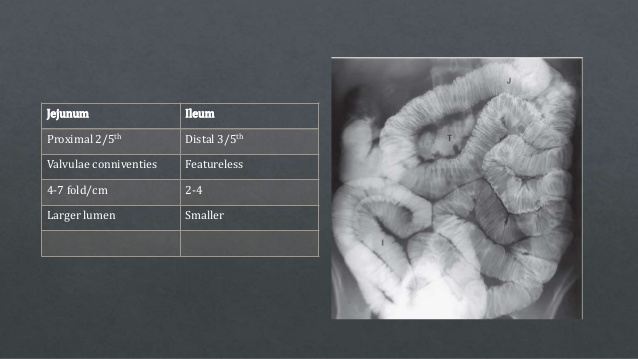 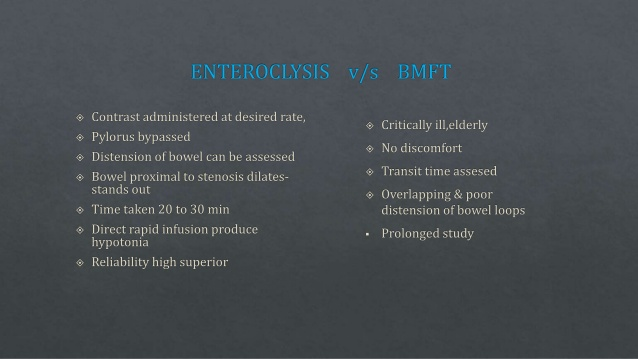 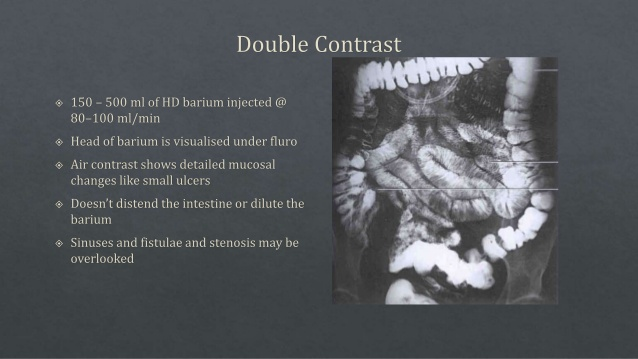 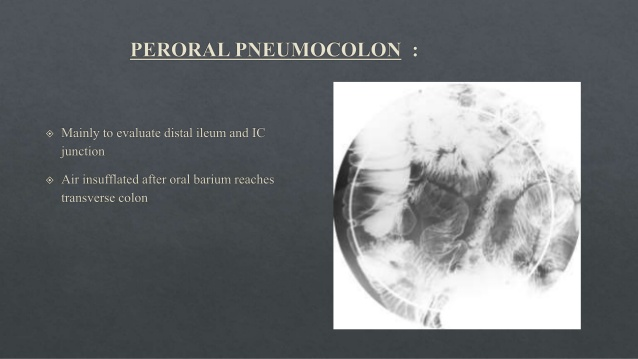 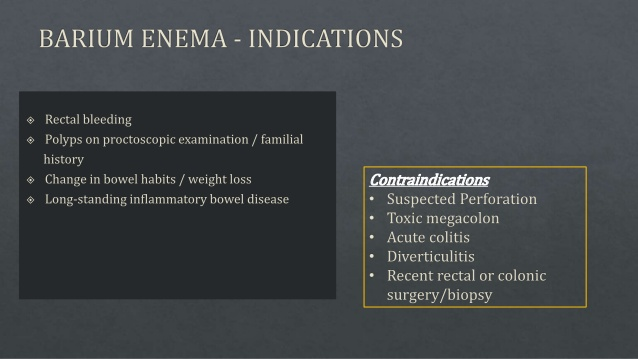 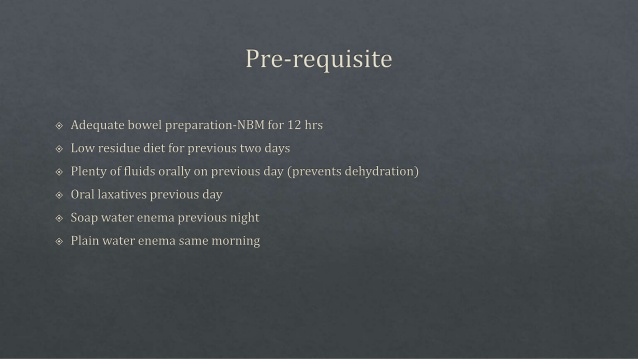 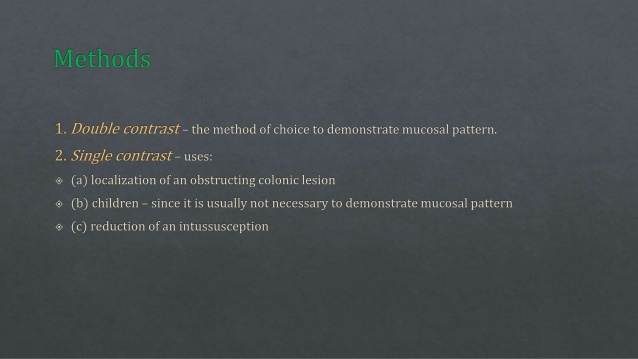 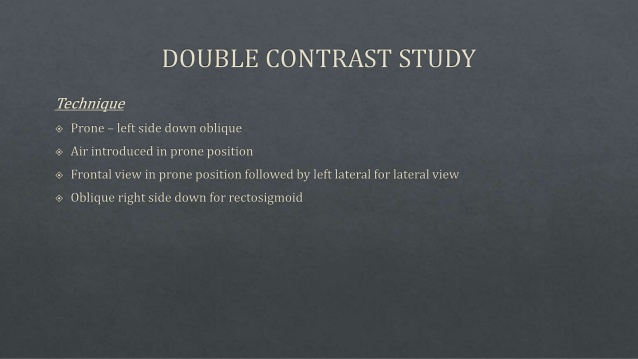 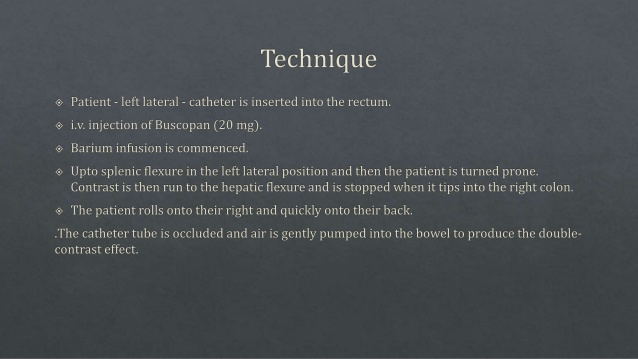 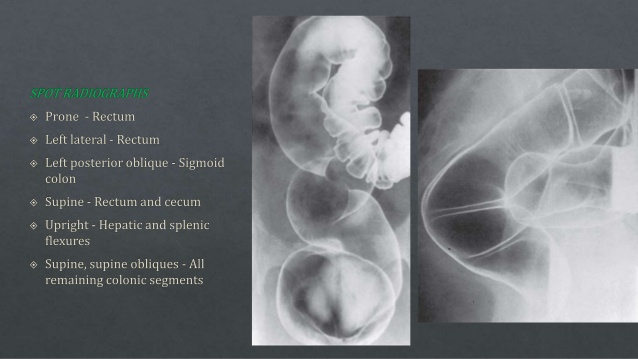 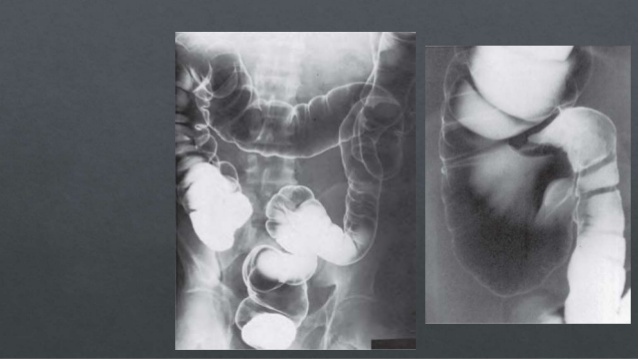 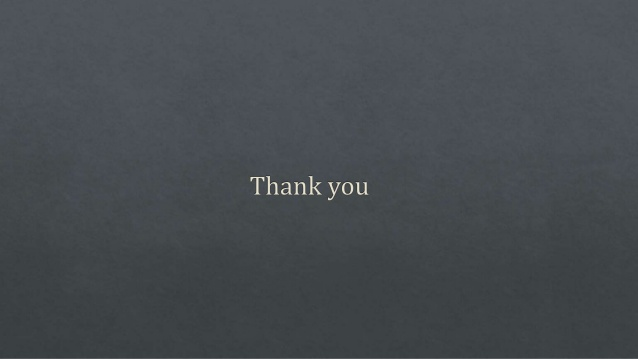